MAASTRİCHT ANTLAŞMASI (10 Aralık 1991)
Masstricht, hem Avrupa Birliğine isim vermesi hem de bütünleşmeyi ileriye taşıması bakımından önemlidir.
	Ülkelerin ekonomilerinin ekonomik ve parasal birliğe entegre olmaya hazır olması gerekir bunun için, Maasstrich kriterleri belirlenmiştir;

Toplulukta fiyat istikrarı bakımından en iyi performansa sahip 3 ülkenin yıllık enflasyon oranları ortalaması ile bir üye ülkenin enflasyonu arasındaki fark 1,5 puanı geçemez.

Üye ülkelerin kamu açıklarının GSYH’lerine oranı %3’ü geçmemelidir.
Üye devletlerin kamu borçlarının GSYİH’lerine oranı %60’ı geçmemelidir.
Üye ülkelerde uygulanan uzun vadeli faiz oranları, 12 aylık dönem itibarıyla, fiyat istikrarı bakımından en iyi performansa sahip 3 ülkenin faiz oranını 2 puandan fazla aşmamalıdır.
Son 2 yıl itibariyle, bir üye ülkenin para birimi, diğer bir üye ülkenin para birimi karşısında devalüe edilmemiş olmalıdır.
MAASTRİCHT ANTLAŞMASI (10 Aralık 1991-1 Ocak 1993)VE AB’NİN KURULUŞU1-Kurumsal Yapıdaki Değişiklikler
Sütun yapısı: 1-ekonomik bütünleşme (at); siyasi bütünleşme (2-ortak dış ve güvenlik politikası ve 3-adalet ve içişlerinde işbirliği)
Karar alma süreçlerinde değişiklik; ortak karar usulünün getirilmesi: parlamentonun karar alma süreçlerinde daha etkin bir konuma getirilmesi
Bakanlar konseyi tarafından nitelikli çoğunluk ile karara bağlanan alanların arttırılması Avrupa parlamentosunun komisyonun atanması alanındaki yetkilerinin artırılması 
Avrupa parlamentosunun uluslararası anlaşmalar konusundaki yetkilerinin artırılması
Bölgeler komitesi, ombudsman gibi yeni kurumların oluşturulması 
Yetki ikamesi ilkesi: bir konu hangi düzeyde-ab, üye devletler veya yerel düzey- daha etkin incelenebilecekse, o düzeyde ele alınması.
2- Politika Alanındaki Değişiklikler
EKONOMİK VE PARASAL BİRLİK: Ortak Pazara ek olarak, para ve makroekonomi politikalarında bütünleşmenin sağlanması. Üye ülkelerin parasal alandaki yetkilerinin Avrupa Merkez Bankasına devredilmesi. 1 Ocak 2002’de Tek Para’ya geçiş.
ORTAK DIŞ VE GÜVENLİK POLİTİKASI: Avrupa Güvenlik ve Savunma Politikası’nın geliştirilmesi, 
ADALET VE İÇİŞLERİNDE İŞBİRLİĞİ: üye devletlerin iç güvenliğin sağlanması ve kamu düzeninin korunmasına ilişkin işbirliğinin kurumsallaşması. Uluslararası suçlar, yasadışı göç, uyuşturucu ticareti ve terörle mücadele için Avrupa Polis Bürosu (Europol)ün kurulması.
e) AVRUPA VATANDAŞLIĞI: tüm üye ülkelerde oturma ve serbest dolaşım hakkı, avrupa parlamentosu ve belediye seçimlerinde seçme ve seçilme hakkı, üçüncü ülkelerde diplomatik temsilcilikleri bulunmayan üye ülke vatandaşlarının, o ülkede diğer üye ülkelerin korumasından yararlanması, toplulukla ilgili konularda avrupa parlamentosuna dilekçe verme hakkı.

f)  Sosyal politika alanında ab’nin yetkilendirilmesi (sosyal avrupa): mesleki eğitim ve sürekli eğitim programlarının düzenlenmesi; nispeten geri kalmış 4 üye (yunanistan, ispanya, portekiz, irlanda) için “dayanışma ve uyum fonu”nun kurulması; avrupa çalışma kanunlarının hazırlanmasına avrupa çapındaki ve ulusal düzeydeki sosyal tarafların katılması.

g)  Eğitim, kültür, kamu sağlığı, tüketicinin korunması, trans-avrupa ulaşım ve enerji ağları, ekonomik ve sosyal uyumun güçlendirilmesi alanlarının avrupa bütünleşmesi çerçevesine dahil edilmesi

h)  Temel hakların ab düzeyinde korunması konusunun kurucu antlaşmalara geçirilmesi
Bu antlaşma ile 1999′a kadar parasal birliğin tamamlanmasına, Avrupa vatandaşlığının oluşturulmasına ve ortak dış ve güvenlik ile adalet ve içişlerinde işbirliği politikalarının meydana getirilmesine karar verildi.
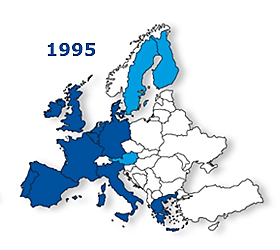 Yeni Bir Genişleme: Avusturya, Finlandiya, İsveç
	1995 yılında, Avusturya, Finlandiya İsveç’in katılımıyla, Avrupa Birliği’nin üye sayısı 15′e yükseldi.

Ekonomik ve Parasal Birlik
	Avrupa ortak para birimi olan Euro, 1 Ocak 2002 tarihinde resmen tedavüle girerek, 12 ülkede kullanılmaya başlandı.
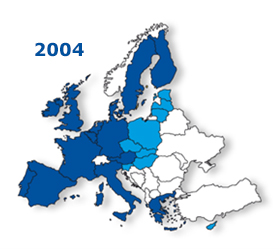 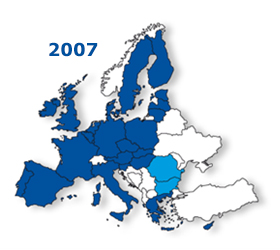 2000’li Yıllardaki Genişleme Dalgaları
	
2004 yılında, Avrupa Birliği’nin tarihindeki en büyük genişleme dalgası gerçekleşti ve 10 yeni ülke (Çek Cumhuriyeti, Estonya, GKRY, Letonya, Litvanya, Macaristan, Malta, Polonya, Slovakya ve Slovenya) Avrupa Birliği’ne katıldı.
	AB’nin son genişleme dalgası ise 2007 yılında, Bulgaristan ve Romanya’nın katılımıyla gerçekleşti. Böylece, Avrupa Birliği Üye Devlet sayısı 27′ye yükseldi.
NİCE ANTLAŞMASI (10 ARALIK 2000)
1-Kurumsal Yapıdaki Değişiklikler:
(27 üyeli bir AB’ye göre)
	Avrupa birliği karar süreçlerinin yeni genişleme dalgasına hazırlanması

	Avrupa birliği kurumlarının yeni genişleme dalgasına hazırlanması

2-POLİTİKA ALANLARINDAKİ DEĞİŞİKLİKLER
	Ab temel haklar şartının hazırlanması ve ab kurumları tarafından imzalanması
 
	Mevcut politika alanlarının geliştirilmesi
Lizbon Anlaşması
Avrupa Birliği’nin derinleşme sürecindeki son önemli aşama,  yürürlüğe giren Lizbon Antlaşması ile gerçekleşti.  Antlaşma, 13 Aralık 2007 tarihinde AB Zirvesinde Devlet ve Hükümet Başkanları tarafından imzalanmış, 27 üye ülkede onay sürecinin tamamlanmasının ardından 1 Aralık 2009 tarihinde yürürlüğe girmiştir.
	Bu antlaşma ile, temel olarak, AB’nin karar alma mekanizmalarındaki tıkanıklıkların giderilmesi ve Birliğin daha demokratik ve etkili işleyen bir yapıya kavuşması hedeflendi. Bu hedef doğrultusunda kapsamlı değişikliklere gidilerek, Avrupa Topluluğu’nu kuran Antlaşmanın adı “Avrupa Birliği’nin İşleyişi Hakkında Antlaşma” olarak değiştirildi.
Avrupa Birliği 2009
27 Üye
480 Milyonluk nüfus (ABD ve Rusya’nın toplam nüfusundan daha fazla)
2004-2006 döneminde yeni üyelere 21.6 milyar Euro harcandı
80 bin sayfalık müktesebat
Yeni komşular: Rusya, Ukrayna, Beyaz Rusya, Moldova ve Akdeniz dünyası
AVRUPA ANAYASASI
Üye sayısı 2004 Mayıs'ında 15'ten 25'e yükselen AB’nin bu yeni yapı içinde yönetim mekanizmalarının artan yük nedeniyle tıkanmaması için sistemi yeniden düzenlemek gerekiyordu.
Devlet ve Hükümet Başkanları Nice Zirvesinde Birliğin geleceği üzerine daha geniş ve daha derin bir tartışmanın başlatılması ve kurucu antlaşmaların daha ciddi biçimde revize edilmesi konusunda görüş birliğine vardılar .
8 Şubat 2002'de toplanan Kurultay 15 aylık bir çalışmanın ardından 13 Haziran 2003'te çalışmalarını tamamladı. 

Bu çerçevede oluşturulan Avrupa Kovansiyonu’nun hazırladığı Avrupa Anayasa’sı 29 Ekim 2004 günü Roma’da imzalandı ve daha sonra üye devletlerin onayına sunuldu.
Fransa ve Hollanda Referandumları
AB Anayasası, önce 29 Mayıs 2005 tarihinde Fransa’da daha sonra 1 Haziran 2005 tarihinde Hollanda’da yapılan referandumlar ile kabul edilmedi.
Fransa: % 55 “hayır” 


                               
                         Hollanda
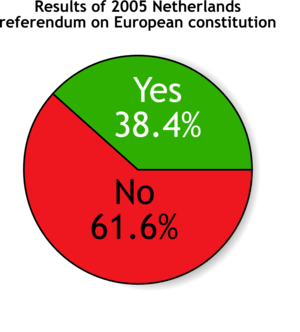 21 - 22 Haziran 2007 AB Liderler Zirvesi
2005 yılında Hollanda ve Fransa'da düzenlenen referandumlarla reddedilmesinin ardından iki yıldır devam eden belirsizlik sonrasında Avrupalı liderler, AB Anayasası'nın yerini alacak bir Reform Anlaşması üzerinde uzlaştılar
Varılan anlaşmaya göre, 2007 Temmuz ayı sonuna kadar hükümetlerarası bir konferansın toplanacak, bu konferans yılsonuna kadar çalışmalarını tamamlayacak ve üzerinde anlaşılan metnin 2009 yılı Avrupa Parlamentosu seçimlerine kadar üye ülkelerin onayına sunulması söz konusu olacaktı.
İRLANDA’NIN “HAYIR”I

Reform Anlaşması bu sefer de 12 Haziran 2008’de İrlanda’da referanduma takıldı. 

                                            % 53,7 HAYIR
                                            % 46,3 EVET
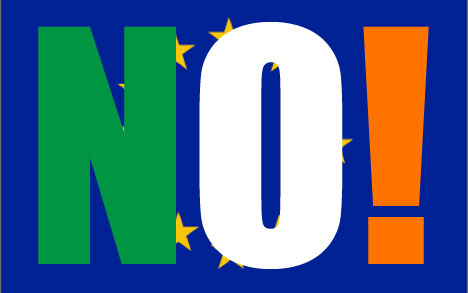 İrlanda’da 2 Ekim 2009’da yapılan ikinci referandumda ise Lizbon Antlaşması onaylandı. Böylece, Antlaşmanın onay süreci tamamlanmış oldu.
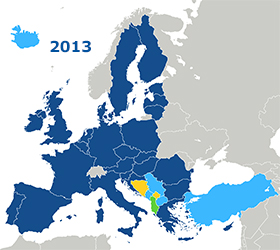 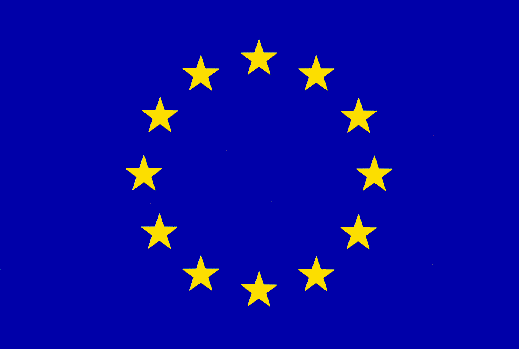 Son Genişleme Dalgası ve Potansiyel Üyeler
	Son olarak, Hırvatistan, 1 Temmuz 2013 tarihinde AB’nin 28’inci üyesi olmuştur. 2013 yılı itibari ile ülkemizin yanı sıra İzlanda, Makedonya, Karadağ ve Sırbistan “aday ülke” statüsünde; Arnavutluk, Bosna ve Hersek ile Kosova da “potansiyel aday ülke” statüsündedir.

	Sonuç olarak; AB’ye üye 28 ülke bulunmaktadır. Bunlar Almanya, Avusturya, Belçika, İngiltere, Danimarka, Finlandiya, Fransa, Hollanda, İrlanda, İspanya, İsveç, İtalya, Lüksemburg, Portekiz, Yunanistan, Çek Cumhuriyeti, Estonya, Güney Kıbrıs Rum Kesimi, Letonya, Litvanya, Macaristan, Malta, Polonya, Slovakya, Slovenya, Bulgaristan ve Romanya, Hırvatistan’dır. AB’ye aday statüsündeki ülkeler: Türkiye, İzlanda Makedonya Cumhuriyeti, Karadağ, Sırbistan. Potansiyel Aday ülkeler: Arnavutluk, Bosna ve Hersek, Kosova’dır.
https://ab.ibb.gov.tr/avrupa-birligi/abnin-tarihcesi/
23 Haziran 2016 tarihinde yapılan %77.2 katılım ile yapılan referandum sonucuna göre %51.9 oy oranıyla BREXİT’i destekleyenler kazanmıştır.

	Ancak ayrılma işlemi Lizbon Anlaşmasında belirtilen usul çerçevesinde olacaktır. Buna göre;
Her üye devlet, kendi anayasal kurallarına uygun olarak Birlik’ten çekilmeye karar verebilir.
Çekilme kararı alan üye devlet, niyetini Avrupa Birliği Zirvesi’ne bildirir. Birlik, söz konusu devletle, Avrupa Birliği Zirvesi tarafından belirlenen yönlendirici ilkeler ışığında, bu devletin Birlik ile gelecekteki ilişkisinin çerçevesini dikkate alarak, çekilmeye ilişkin kuralları belirleyen bir anlaşmayı müzakere eder ve akdeder. Bu anlaşma, Avrupa Birliği’nin İşleyişi Hakkında Antlaşma’nın 218. maddesinin 3. paragrafına uygun olarak müzakere edilir. Anlaşma, Birlik adına, Avrupa Parlamentosu’nun muvafakatini aldıktan sonra, nitelikli çoğunlukla hareket eden Konsey tarafından akdedilir.
Antlaşmalar’ın ilgili üye devlete uygulanması, çekilme anlaşmasının yürürlüğe girdiği tarihte, bunun gerçekleşmemesi halinde, Avrupa Birliği Zirvesi oybirliğiyle ve ilgili üye devletle mutabık kalarak süreyi uzatmadığı takdirde, 2. paragrafta belirtilen bildirimden iki yıl sonra sona erer
AB Tarihçe ÖZET
1950 : Schuman Planı
1951 : AKÇT
1957 : ROMA  AET
                          EUROTOM           1965 Füzyon Avrupa Topluluğu
1993 : Maastritcht Avrupa Birliği
BİRİNCİ DALGA : İNGİLTERE, İRLANDA,  DANİMARKA (1973)
İKİNCİ DALGA : YUNANİSTAN (1981) 
ÜÇÜNCÜ DALGA: İSPANYA, PORTEKİZ (1986)
DÖRDÜNCÜ DALGA : AVUSTURYA, İSVEÇ, FİNLANDİYA (1995)

BEŞİNCİ DALGA: ESTONYA, LETONYA, LİTVANYA, POLONYA, MACARİSTAN, ÇEK CUMHURİYETİ, SLOVENYA, SLOVAKYA, MALTA, KIBRIS R.K. (2004)

ALTINCI DALGA: BULGARİSTAN, ROMANYA (2007)
7. DALGA: Hırvatistan (2013)
BREXİT (2016)